Artificial Intelligence War Crimes: Regulating Accountability
Marco Sanchi
National PhD for AI & Society
University of Bologna (CIRSFID - ALMA AI), University of Pisa
7th Annual SYP Conference on AI, Peace and Security, 27/01/24, King’s College London
The Military AI: Autonomous Weapons
“(AW) are widely present in the modern battlefield, providing intelligence gathering, surveillance, reconnaissance, target acquisition, designation and engagement capabilities” (Arkin, 2018)

The International Committee of the Red Cross: “weapons that can independently select and attack targets, i.e. with autonomy in the critical functions of acquiring, tracking, selecting and attacking targets”
Human Rights Watch: “(AW Systems) would identify and fire on targets without meaningful human control” 

The case of AW has been at the forefront of military, technological and legal debate, with clear difficulties and shortcomings regarding their governance.

What makes Autonomous Weapons so relevant?
War Crimes and Autonomous Weapons
Autonomous AI applications break the chain of causality and culpability which grounds criminal liability, including war crimes. Their independent decision-making is “cognitively uncontainable”  (Yampolskiy, 2019), or unpredictable.

This creates a “crisis of causality” (Pagallo, 2013) where “no judge can isolate the legal causes of injury from the pervasive electronic hum in which they operate” (Karnow, 1996), creating problematic instances such as scapegoating (liability without culpability), the many hands issue and that of unpunished offences.

We cannot predict if the behavior of AW would violate prohibitions and restrictions on means and methods of warfare, including International Humanitarian Law (IHL)
We cannot deploy AW in a way that certainly upholds the principles of distinction, proportionality and precaution.
We cannot hold human agents accountable for the behavior of AW when assessing state liability or individual criminal liability for war crimes.
Facing the Issue: Liability Model Proposal
Regulating accountability for AW war crimes prompts us to look at liability models capable of solving the issues of the crisis of causality, the lack of foreseeability, and the potential violation of humanitarian and military law. 
We need a model that can:

Allocate liability back to humans regardless of the criminal mental element requirement (mens rea, fault), or the material element requirement (causality) in the wake of a crisis of causality.
Avoid scapegoating and individual criminal accountability without culpability.
Ensure the willingness by military bodies to invest in ethical and juridical rules, creating systems that can uphold IHL, human rights and military law by-design.

Proposal: Administrative\Military Accountability - International Criminal Tribunal for Autonomous Weapons.
Proposal: Administrative Military Accountability for AW War Crimes
Accountability. Pursuing collective accountability stances, the military branch\corps that endorsed the research, development and deployment of the AW committing the War Crime will be held accountable as organizations. Goal: overcome scapegoating and make the apex decision-makers accountable.

Liability. Administrative liability would follow, grounded in the material element and factual perpetration of a crime. Sanctions would include decommissioning of the AW application involved in the case, forced AI retraining under supervision, monetary and property-based sanctions such as fines or economic measures. Goal: control, remove or limit the capacity for harm of the AW and compensate affected persons fast through financial means.

Jurisdiction. An expert court speciali ed in military criminal Law, International Humanitarian Law (IHL), AI Law and administrative law. We would envision the creation of the International Criminal Tribunal for Autonomous Weapons (ICTAW). Goal: ensure that courts facing AW war crimes have the necessary expertise to understand their nature.

Legislation. Following, we would prompt international actors to join the statute of the tribunal, with the chance of including ethical and sociotechnical norms binding the roll-out of AW to a higher standard of legality. Goal: introduce ethical obligations in international soft law.
Follows: International Criminal Tribunal for Autonomous Weapons (ICTAW)
The proposal rests on the assumption that a War Crime has been perpetrated, and the culprit is an Autonomous Weapon. To ground such a statement, we embrace a point supported by literature review on attributing legal personhood to AI, in this case AI-powered Autonomous Weapons (Hallevy, 2013), for the sole purpose of establishing whether a crime has been materially committed.

We envision a decision stating how “Autonomous Weapon X, in perpetrating the conduct in discussion, has violated International Humanitarian Law and International Law seriously and gravely and has therefore committed an (artificial) war crime”
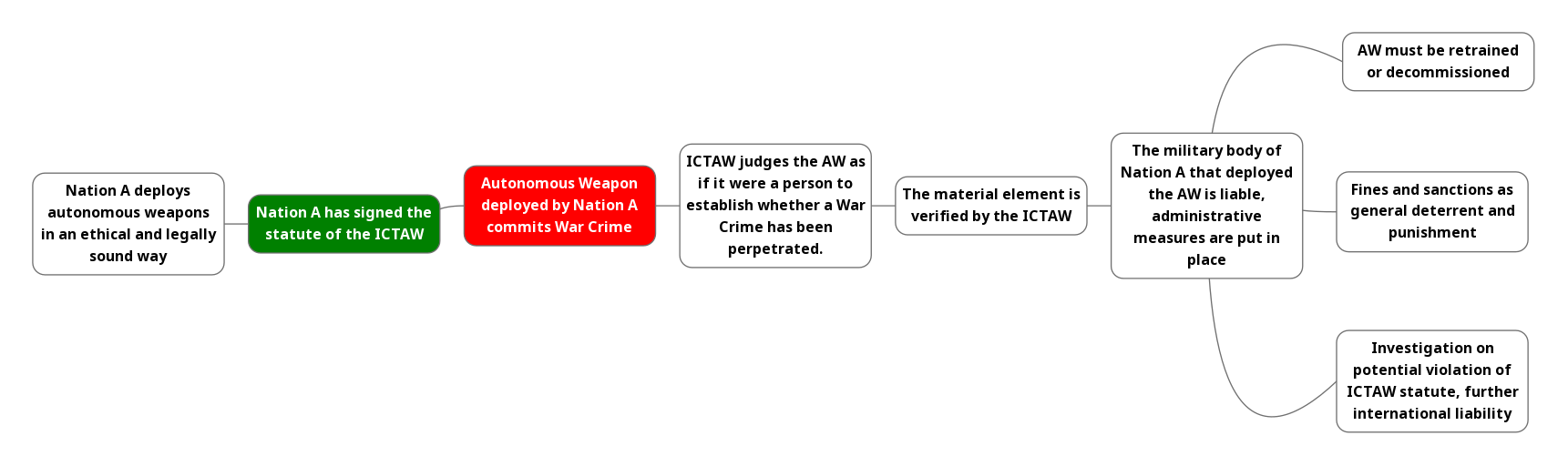 Challenges and Open Questions
To create such a framework, we need to achieve a consensus, which is currently missing amongst minor and major players in the Autonomous Weapons’ landscape. An attempt was made towards their regulation in 2021, with the United Nations trying to set the first international rules on AW, but the effort failed: major powers and different actors disagreed, disallowing the reaching of consensus. All sides must abide, or no side will abide.

Why do we research and develop Autonomous Weapons? Do we want to replace human combatants? Aid them? Protect them? This case study focused on (lethal) autonomous weapons, yet there are many different applications of AI in the military that do not hold the capacity to endanger human life, avoiding the problem all-together.

Autonomous Weapons are designed to behave according to their operational design, and problems emerge when they deviate from it. Should we shift our focus back on automatic systems for military use? Are lethal machines and so-called “killer robots” really the future?
Marco Sanchi
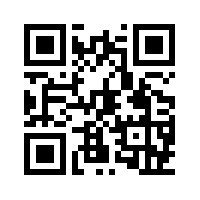 marco.sanchi4@unibo.it
m.sanchi@studenti.unipi.it

AI Law - Robotics Law - Automation and Liability -
Autonomous Vehicles - Explainable AI - Sustainable AI
Bibliography
Roman V. Yampolskiy, "Unpredictability of AI," Computer Engineering and Computer Science, University of Louisville, 2019.

U. Pagallo, "The laws of robots: crimes, contracts, and torts," Dordrecht: Springer, 2013.

Curtis E. A. Karnow, "Liability for Distributed Artificial Intelligence," Berkeley Technology and Law Journal, 1996.

Vincent Boulanin, Netta Goussac, Laura Bruun, "AUTONOMOUS WEAPON SYSTEMS AND INTERNATIONAL HUMANITARIAN LAW Identifying Limits and the Required Type and Degree of Human–Machine Interaction," SIPRI, Stockholm, 2021.

G. Hallevy, "When robots kill: artificial intelligence under criminal law," New England, Northeastern University Press, 2013.

Ronald Arkin, "Lethal Autonomous Systems and the Plight of the Non-combatant," in: Kiggins, R. (eds) "The Political Economy of Robots," International Political Economy Series, Palgrave Macmillan, Cham, 2018.